Experimental Study of Stroke Shortcuts for a Touchscreen Keyboard with Gesture-Redundant Keys Removed
Ahmed Sabbir Arif1,2,  Michel Pahud1, Ken Hinckley1, and Bill Buxton1
1Microsoft Research, Redmond, Washington, USA
2York University, Toronto, Ontario, Canada
asarif@cse.yorku.ca, {mpahud, kenh, bibuxton}@microsoft.com
Example Phrase: typing M3J 1L4 (my postal code)
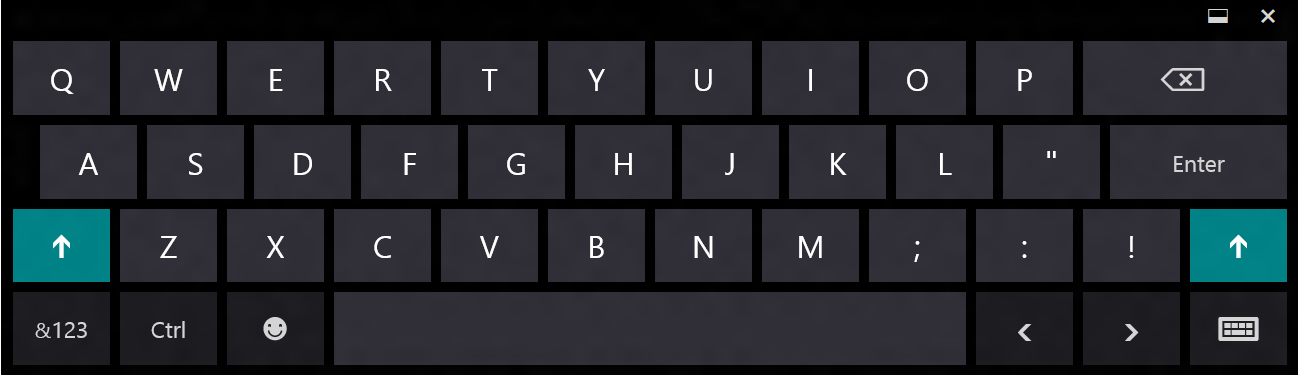 [Speaker Notes: … using a standard graphical keyboard (Windows 8 default keyboard).

First hit the shift key (top)
Which brings up the uppercase letters (bottom)…]
Example Phrase: typing M3J 1L4 (my postal code)
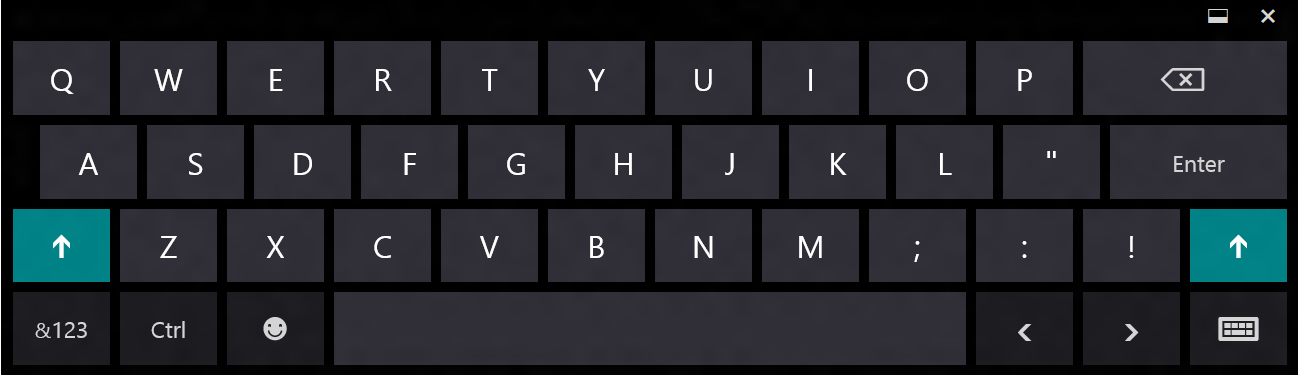 [Speaker Notes: Then type ‘M’
Then hit the &123 symbol to access the numeric symbols]
Example Phrase: typing M3J 1L4 (my postal code)
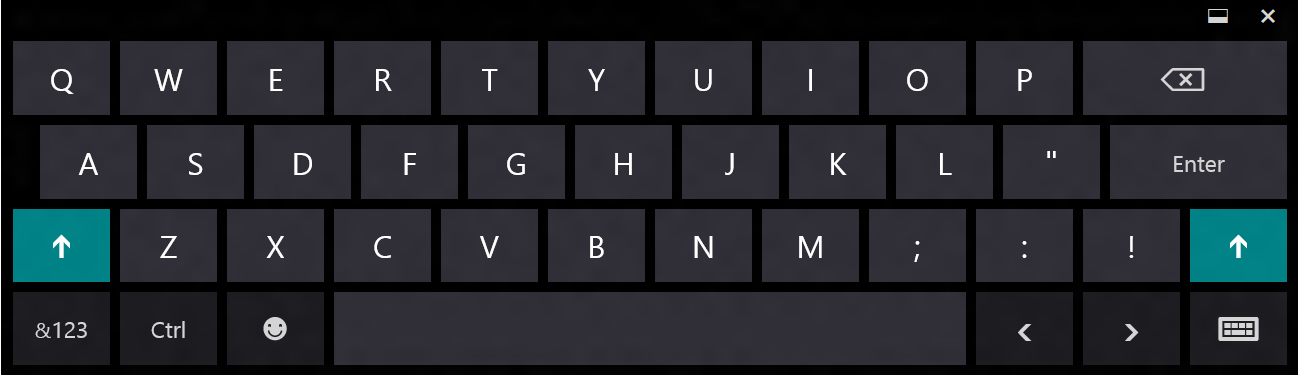 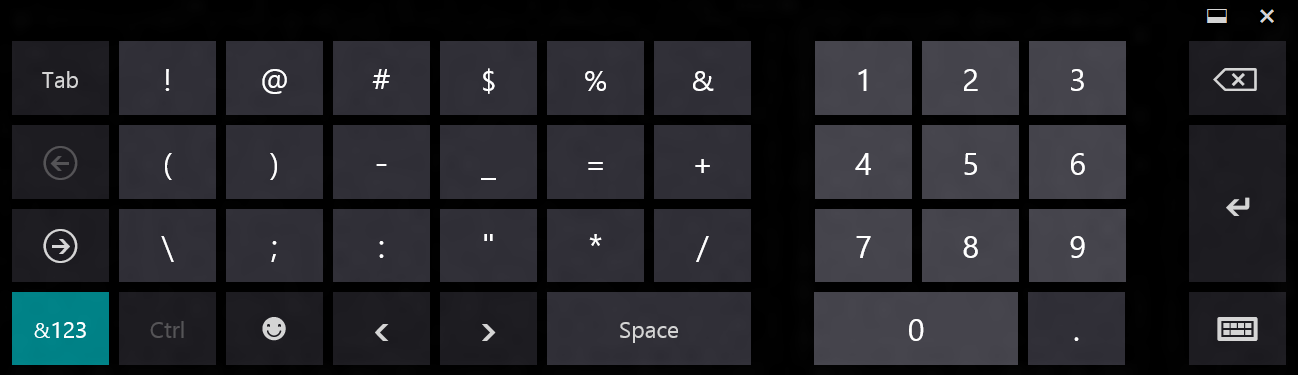 [Speaker Notes: Which brings up the secondary keyboard (bottom).
Hit ‘3’]
Example Phrase: typing M3J 1L4 (my postal code)
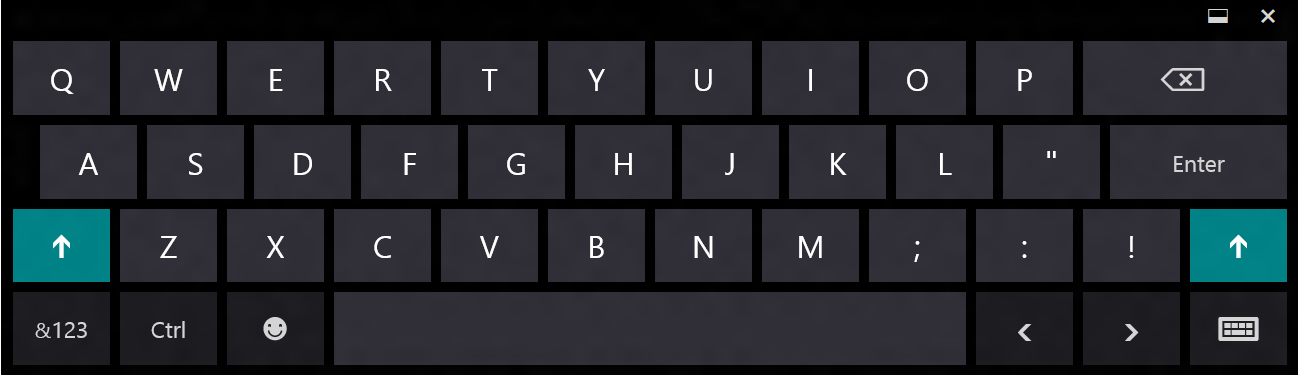 [Speaker Notes: Then hit shift again…]
Example Phrase: typing M3J 1L4 (my postal code)
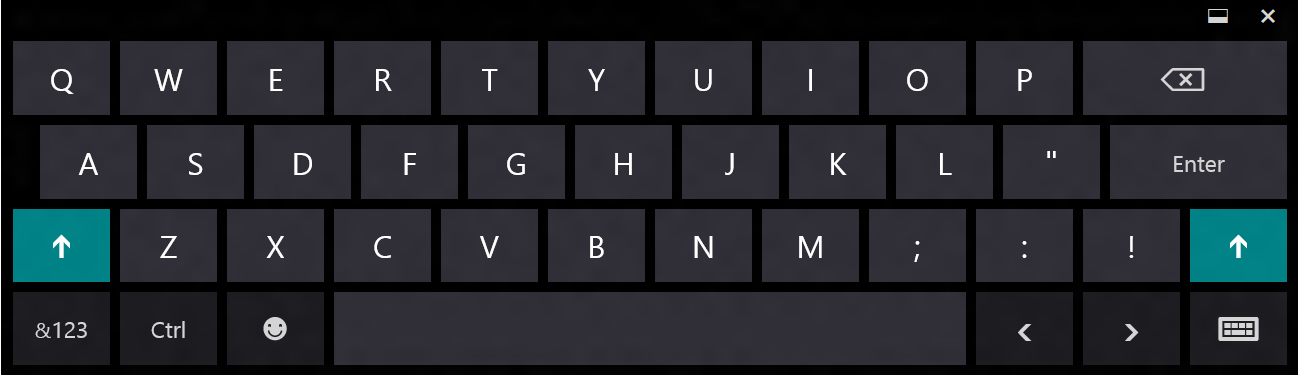 [Speaker Notes: And then type ‘J’ …

And so on. It’s a good example of pretty much worst-case behavior for switching excessively between multiple symbols (the shift symbols) and layouts (the secondary keyboard with numeric keys and other symbols).

Such patterns are not uncommon in text entry tasks and are inefficient as well as jarring to the user.]
Special Characters
1+ layouts for symbols
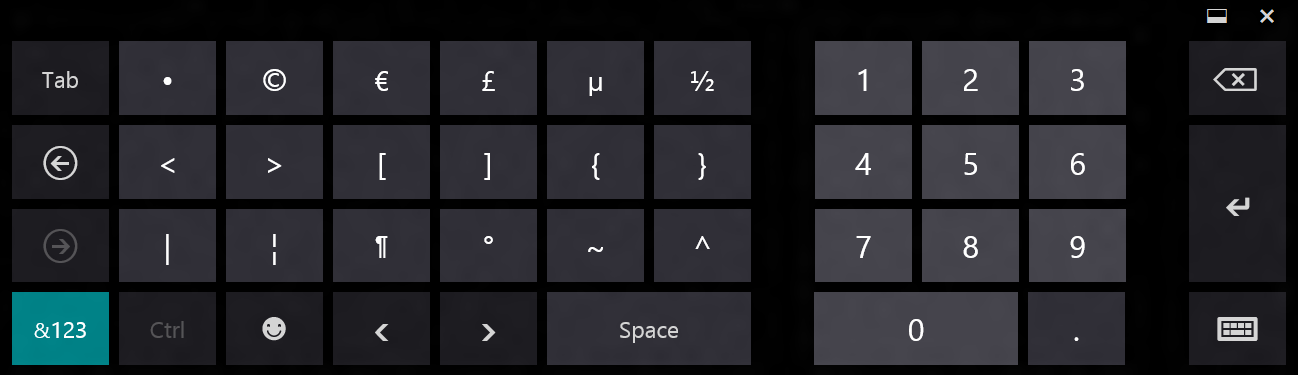 7
Our Approach
Replace some keys with gestures
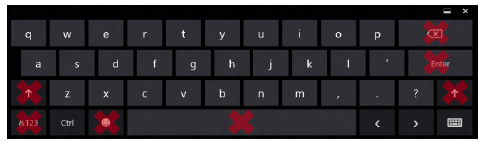 8
The New Keyboard
[Speaker Notes: Removing four keys free up a row
Added numeric and special chars form the 2nd and 3rd layouts
Same key size, number of keys, footprint
Reduces keyboard switching time & learning time
No need for fine targeting
Less round trip time
Yet gestures take more time than tap
Shift combines two keystrokes to one gesture

The positioning of the keys and the placement of the characters were decided based on many factors – familiarity, mnemonics]
The New Keyboard … with stroke shortcuts!
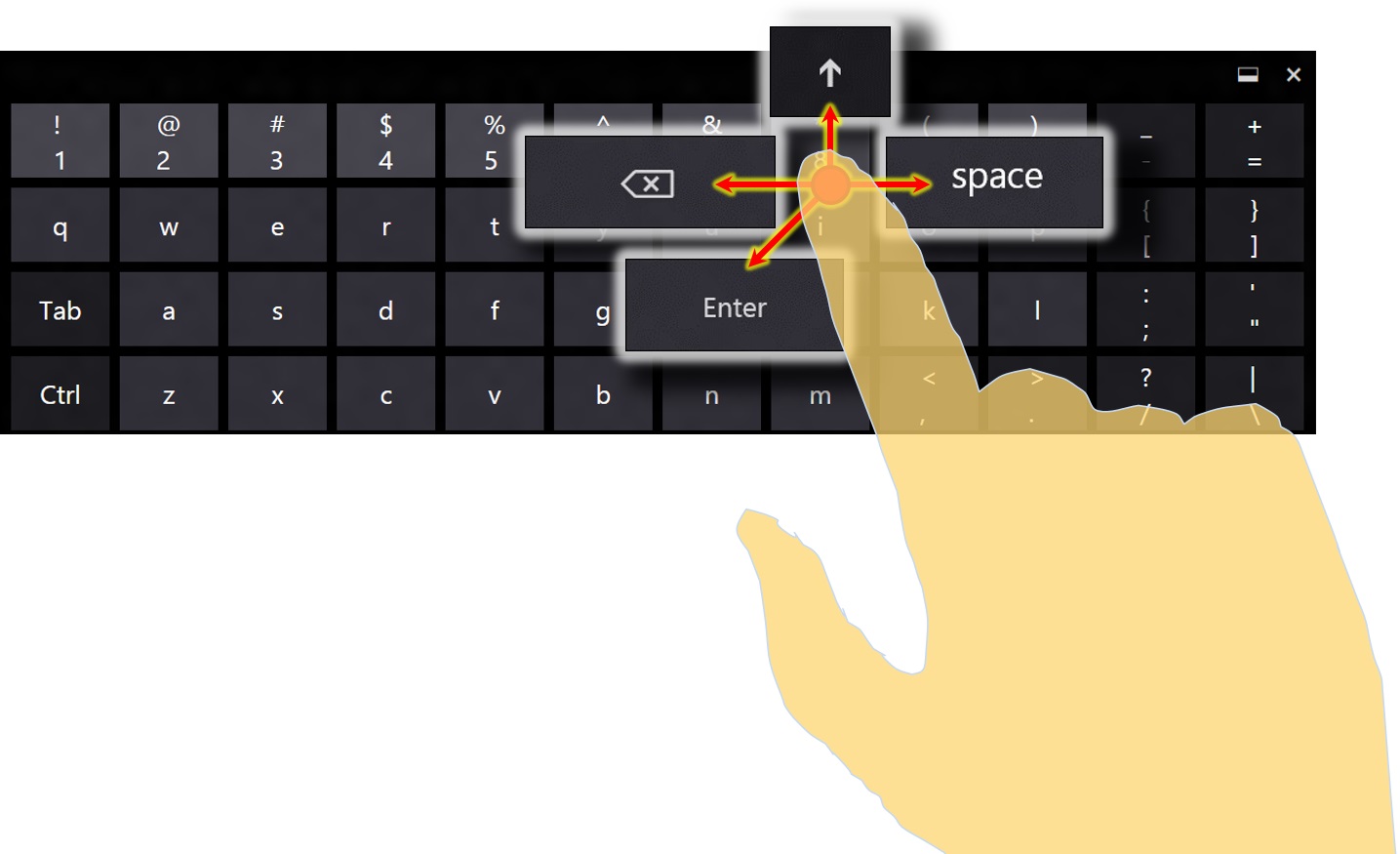 q
w
q
w
Q
w
q
w
q
w
BACKSPACE
ENTER
SPACE
SHIFT
q
w
[Speaker Notes: Removing four keys free up a row
Added numeric and special chars form the 2nd and 3rd layouts
Same key size, number of keys, footprint
Reduces keyboard switching time & learning time
No need for fine targeting
Less round trip time
Yet gestures take more time than tap
Shift combines two keystrokes to one gesture

The positioning of the keys and the placement of the characters were decided based on many factors – familiarity, mnemonics]
2 Studies
Study 1
Is it beneficial to remove the gesture redundant keys?

Study 2
Performance
Immediate usability
User feedback
11
Three Variants
Default
Default + Strokes
Removed + Strokes – new
12
[Speaker Notes: Conformed pixel-for-pixel to the default Win 8
Default with strokes
The new KB (the one I just showed)]
Two Phrases Sets
Regular
MacKenzie-Soukoreff
Mixed
7% uppercase
10% numeric
7% symbols
Remaining 76% lowercase & spaces
Uses a simple language model
Created meaningful phrases with random address, names, phone numbers, etc.
E.g. “My son’s phone number is +1 (638) 283-9375”
13
Study 1
Within-subjects
14 participants (23-49 years, avg. 32) ×
2 techniques (Default+Strokes, new, counterbalanced) ×
3 blocks × 10 phrases (5 regular, 5 mixed, randomized) 
= 840 phrases

Placed on table
Used both hands – 10 fingers
Correction – recommended
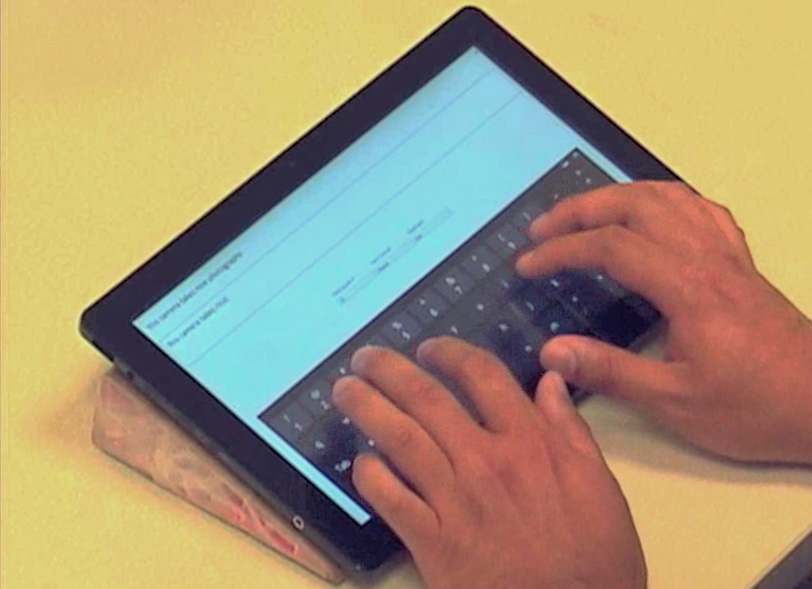 14
[Speaker Notes: Demoed both techniques]
Results
New
Entry speed (WPM) – significantly higher
Error rate (TER, ER) – not significant
19% fewer OPC – significant
Users did not complain
“the gestures were really intuitive”
“once I got a hold of the gestures my typing got really fast”
Default+Strokes
28% gesture use (4%-58%)
No significant difference between user groups
15
Study 2
Between-subjects
New – 10 users, 19-49 yrs. (avg. 39)
Default – 10 users, 26-44 yrs. (avg. 34)
2 conditions (Regular, Mixed) ×
3 blocks × 15 phrases (+2 practice)
= 1,800 phrases per group (–practice)
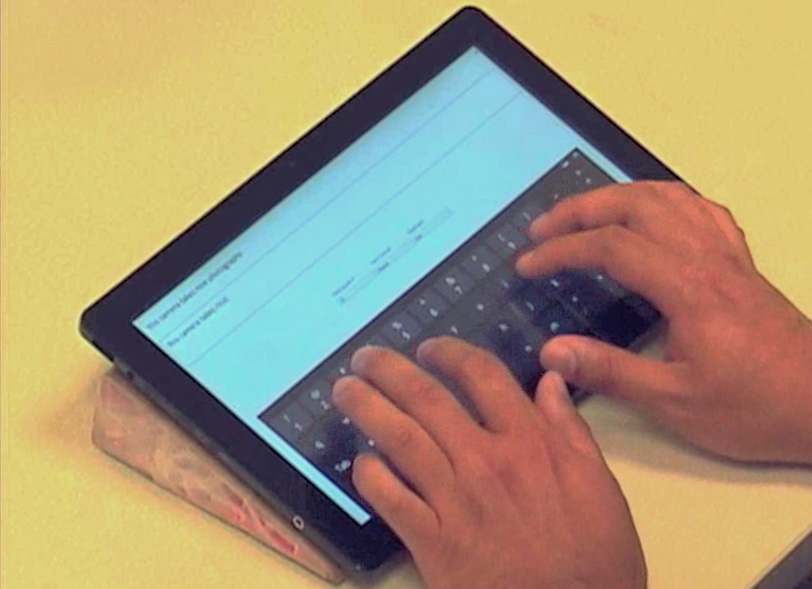 16
[Speaker Notes: Between-subjects to make sure that users have enough phrases to input
Regular text blocks were completed before mixed to assess text entry performance for lowercase phrases]
Entry Speed
Mixed phrases significantly faster – 20% increase (17% overall)
Regular phrases no difference (~20% wpm with both)
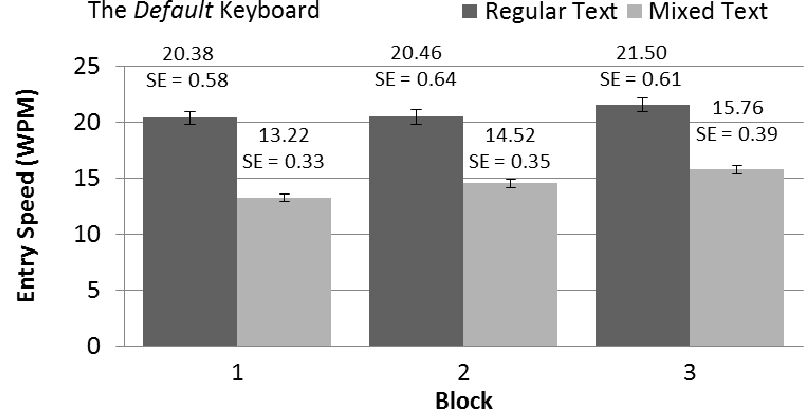 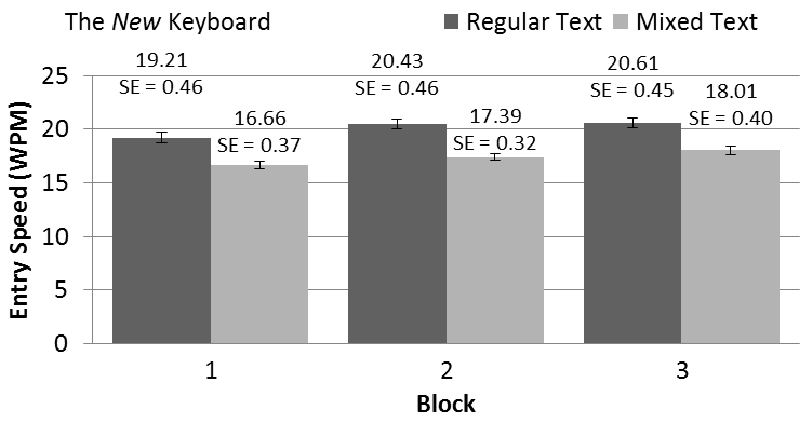 17
[Speaker Notes: Significant effect of block
Learning occurred in both techniques]
Error Rate & OPC
ER and TER – no significant difference
Higher entry speed was not at the cost of accuracy
No effect of block

OPC – significant difference
For mixed phrases – reduced by 15%
For regular – comparable (~1.3 with both)
No effect of block
18
Round Trip
8% keystrokes to switch between keyboards
Keyboard switching – 2+ sec. round trip
Shift to check additional layouts
Difficult to learn

Shift, Space, Enter, BKSP (more for new)
Del additional chars in proportion to stroke length
19
[Speaker Notes: Round trip = prep–move–perform (touch-down)–complete (touch-up)]
Qualitative Data
80% thought typing was faster for regular text
80% complained about accidental strokes (ER)
“The keyboard was more responsive than my normal tablet keyboard”
“I liked that I could apply the gestures without moving my fingers”
“I liked the fact that you don’t have to swap between different KBs to enter special characters”
20
[Speaker Notes: Extremely positive regarding their overall typing experience
All of our participants found the New keyboard comfortable to use
All agreed that the gestures were intuitive and easy to remember]
Further Discussion
Typing rhythm
Both studies:
Tablet
On table
Both hands
Final study – expert users
If better results yielded with this, should be with
One hand, two thumb, index finger
When held with one hand
On mobile phone
21
[Speaker Notes: The highlighted settings have already been tested in pilot studies]
Future Work
Longitudinal study
Text editing
Augmenting with shape-writing
Smartphone variations
Physical KB [CHI 2014]
22
Q&A
Thank you for your attention

My next presentation is on Friday, May 9 at Session # 9
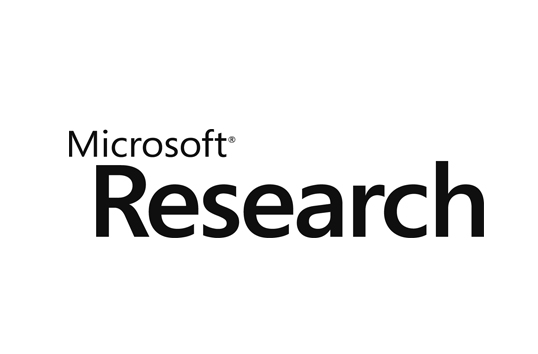 Redmond, Washington, USA
23